The Soweto Uprising and the Struggle Against Apartheid
Exploring the pivotal events and lasting impact of June 16, 1976
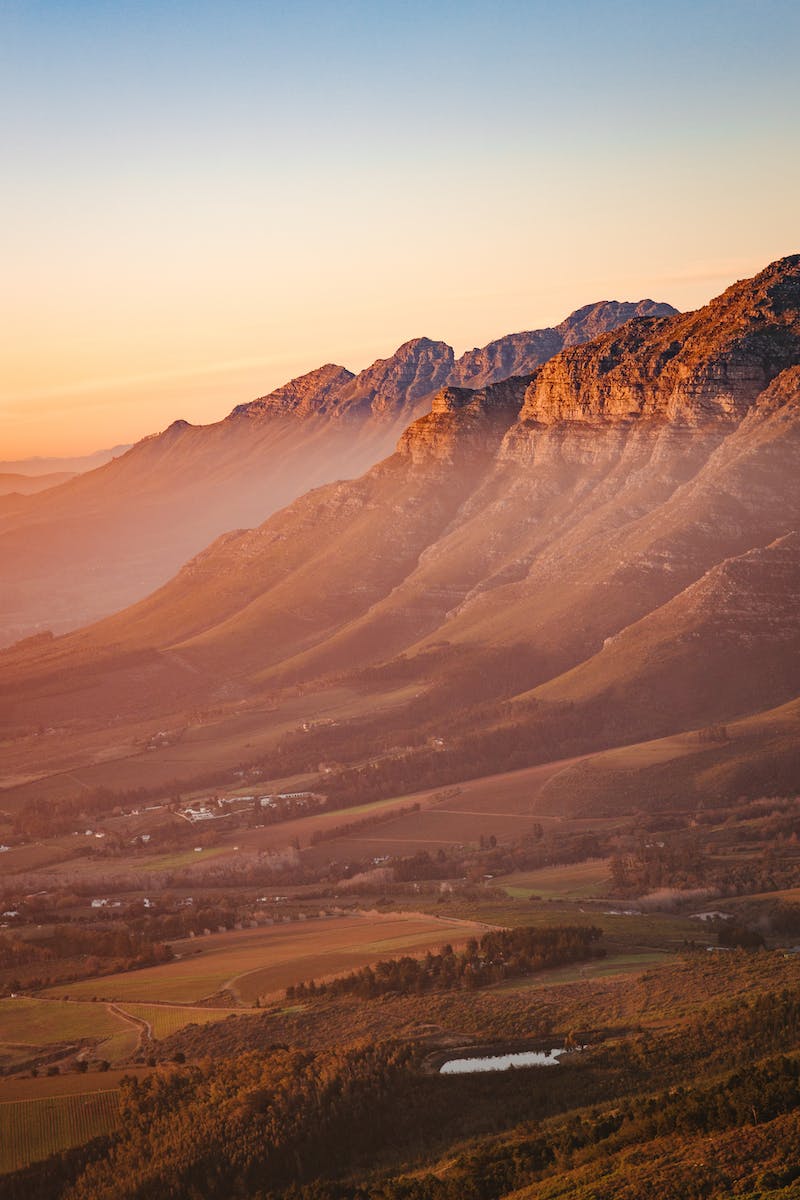 Introduction
• The June 16, 1976 Soweto Uprising was a pivotal moment in the history of South Africa
• The Uprising began as a student protest against the imposition of Afrikaans as the medium of instruction in schools
• It quickly escalated into a mass movement demanding an end to racial segregation and injustice
• This presentation aims to provide a comprehensive analysis of the events leading up to the Uprising, the unfolding of the protest, the killing of Hector Peterson, and the long-term impact of this historic event
Photo by Pexels
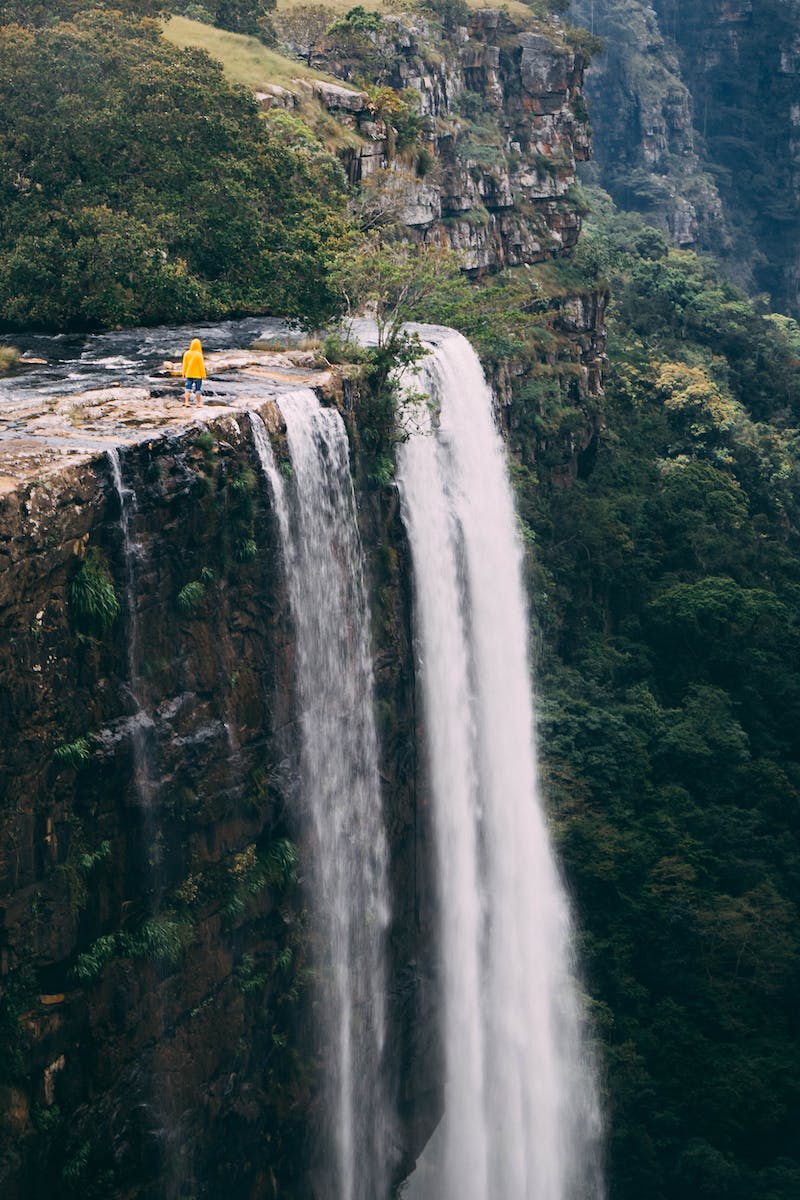 Historical Context of Apartheid
• Apartheid was a system of institutionalized racial segregation in South Africa.
• It was enforced by the South African government under the National Party from 1948 to the early 1990s.
• The roots of apartheid can be traced back to the colonial era and the policies of white minority rule established by European powers.
• The colonial powers implemented policies that reinforced racial divisions and white superiority.
Photo by Pexels
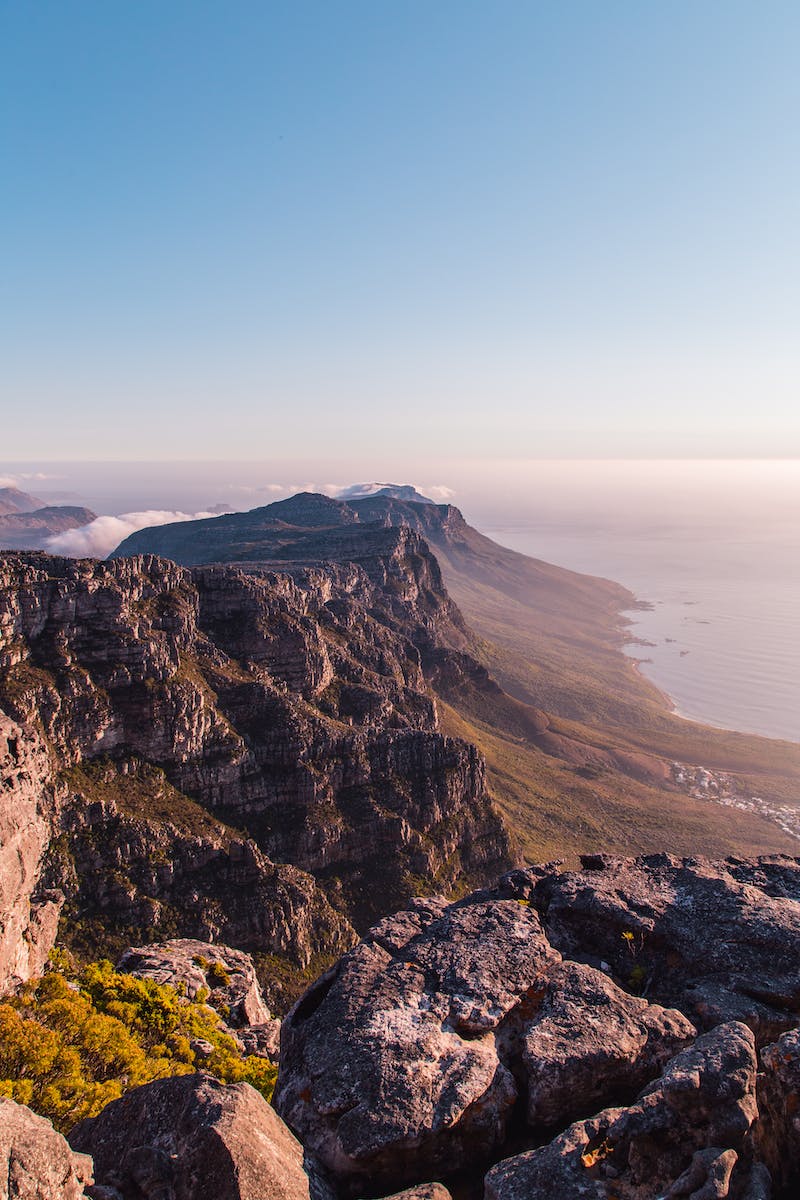 Policies of Apartheid
• Apartheid classified South Africans into different racial groups, determining their legal status and rights.
• The Group Areas Act of 1950 segregated residential areas based on race, leading to forced removals of non-white populations.
• The Bantu Education Act of 1953 established a separate and inferior education system for black Africans.
• The Act perpetuated educational inequality and limited black Africans' prospects for higher education and socio-economic advancement.
Photo by Pexels
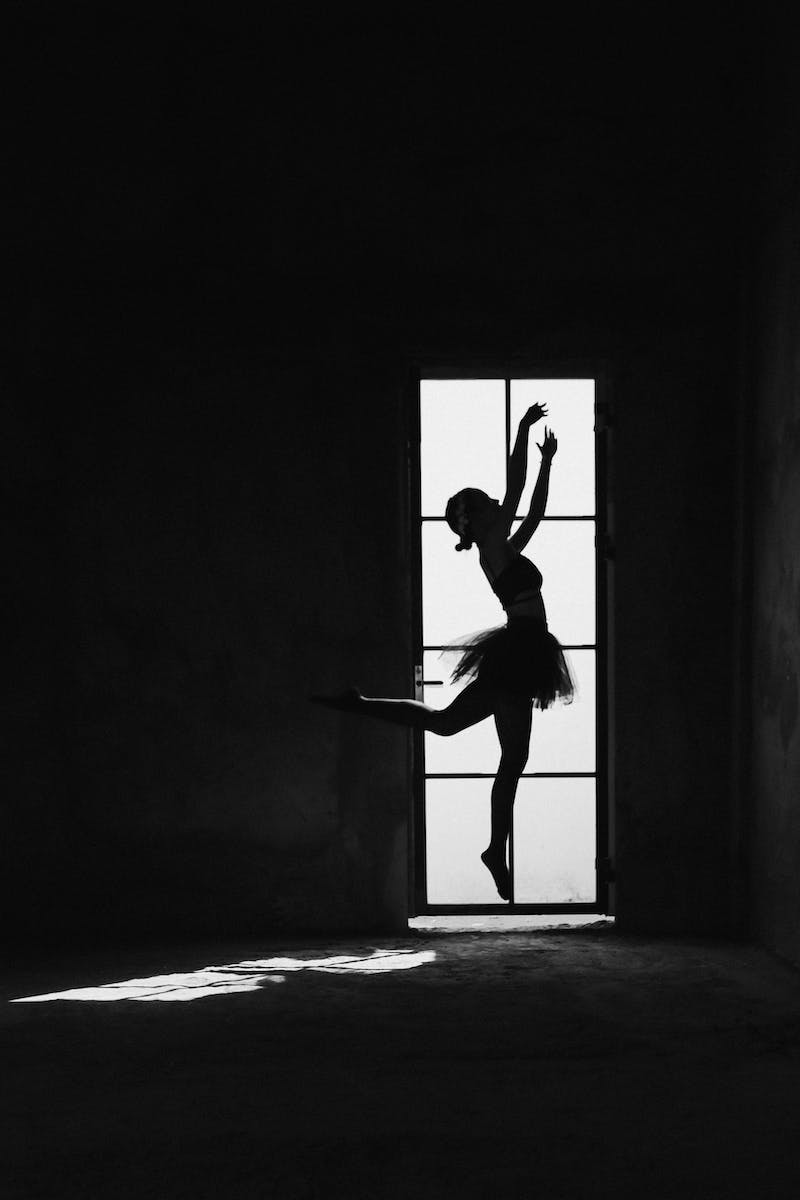 Black Consciousness Movement
• The Black Consciousness Movement played a significant role in the Soweto Uprising.
• It emphasized self-awareness, empowerment, and the rejection of white supremacy.
• The movement challenged the Bantu Education Act and called for a more relevant and liberating curriculum.
• It fostered political consciousness and unity among black Africans, empowering them to resist apartheid.
Photo by Pexels
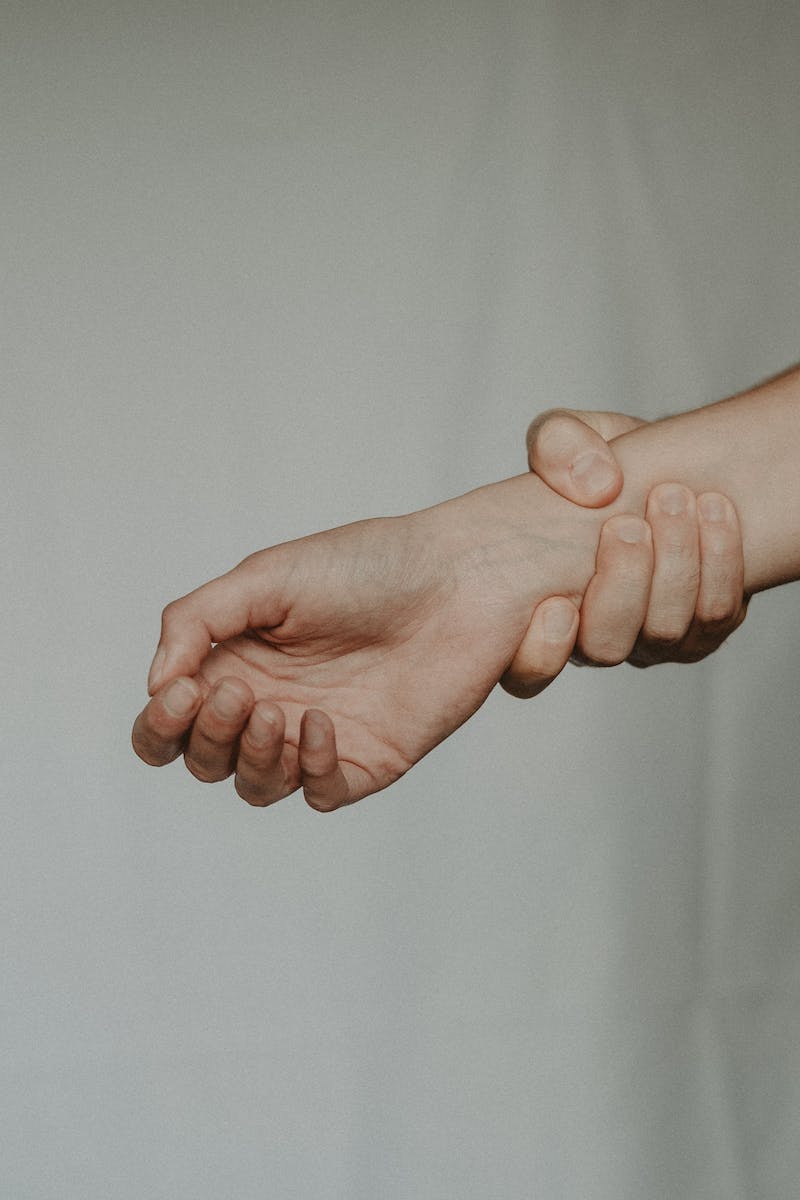 Soweto Uprising and Student Protests
• The student-led protests in Soweto against the imposition of Afrikaans as a language of instruction became the catalyst for the Soweto Uprising.
• Thousands of students marched peacefully on June 16, 1976, demanding equal educational rights.
• The police responded with force, leading to clashes and widespread violence.
• The events of the Uprising gained international attention and condemnation, leading to increased pressure on the apartheid government.
Photo by Pexels
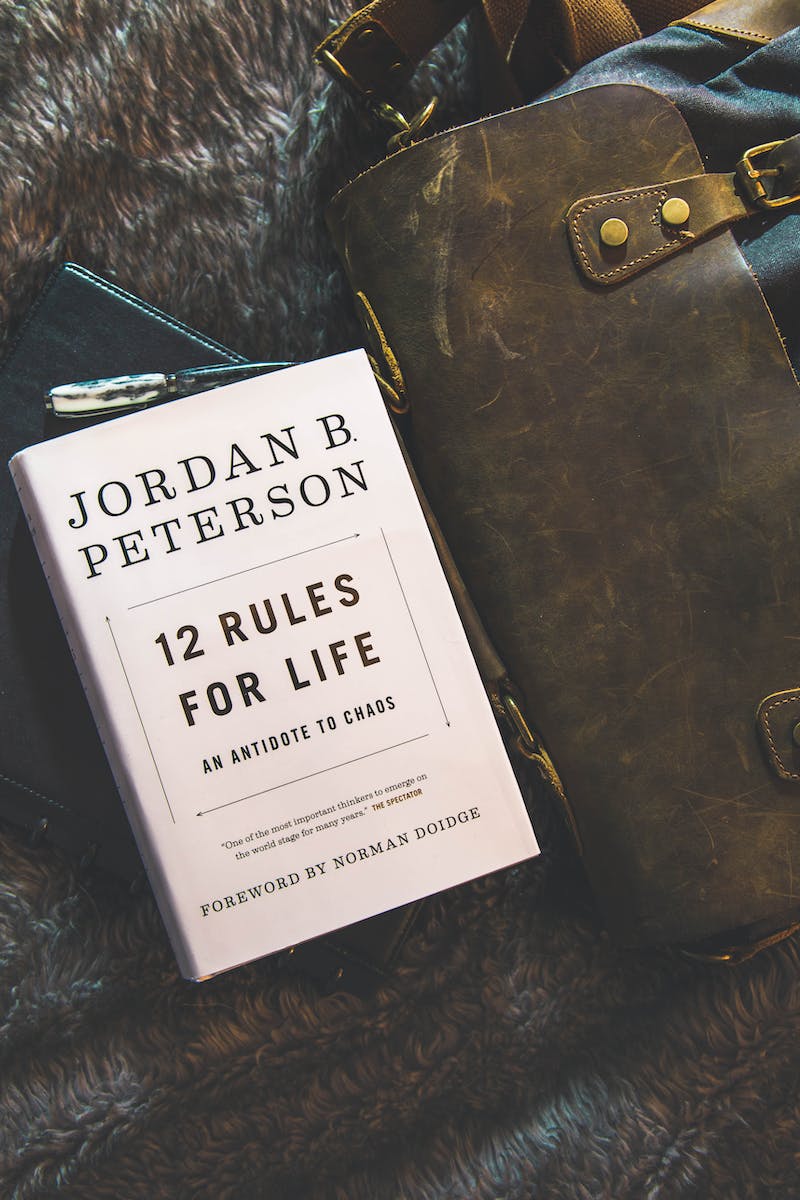 The Tragic Death of Hector Peterson
• Hector Peterson, a 12-year-old boy, was fatally shot by the police during the Soweto Uprising.
• His death became an iconic symbol of innocent lives lost and the brutality of the apartheid regime.
• The photograph of Hector Peterson's lifeless body being carried by a fellow student became a powerful image that drew global attention to the struggle against apartheid.
• His death inspired further resistance and solidarity against the oppressive regime.
Photo by Pexels
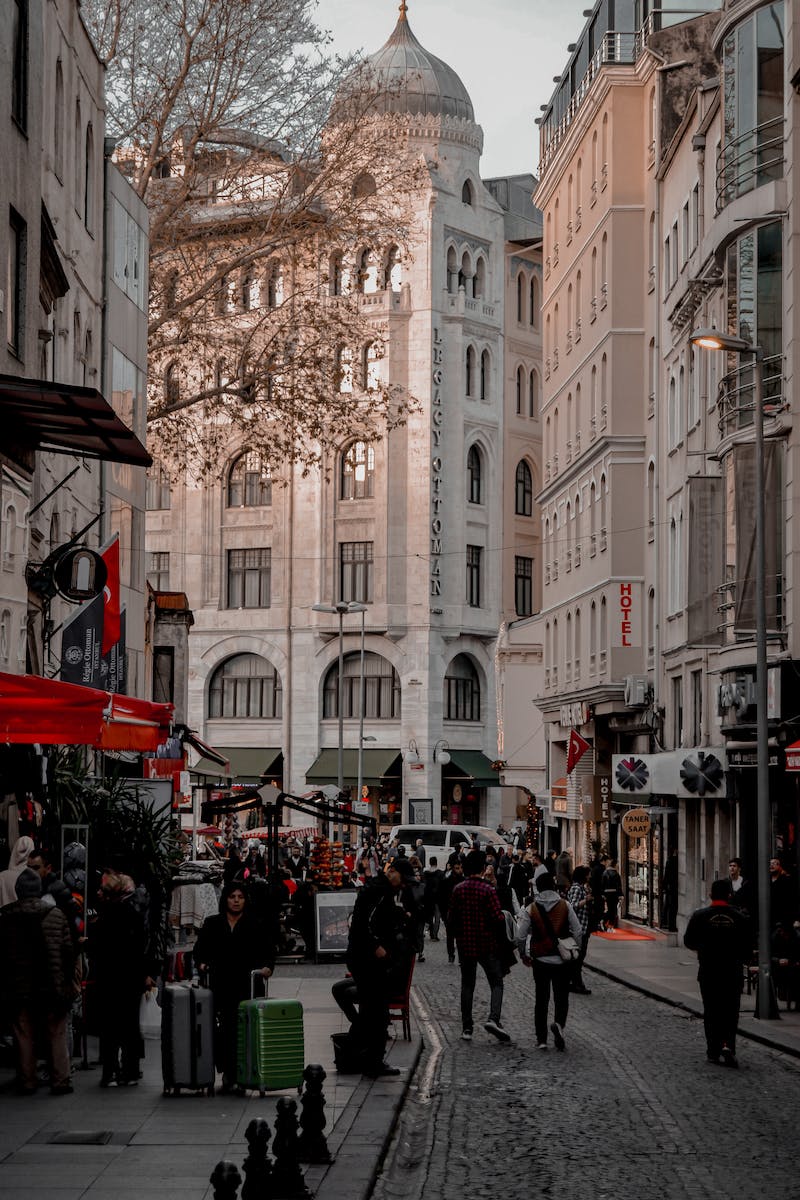 Legacy and Impact
• The Soweto Uprising galvanized further resistance and solidarity against apartheid in South Africa.
• It brought international attention to the oppressive policies of the apartheid regime.
• The Uprising led to reforms in education policies and served as a springboard for the anti-apartheid movement.
• Today, June 16 is commemorated as Youth Day in South Africa, honoring the students who lost their lives and celebrating the ongoing fight for justice and equality.
Photo by Pexels
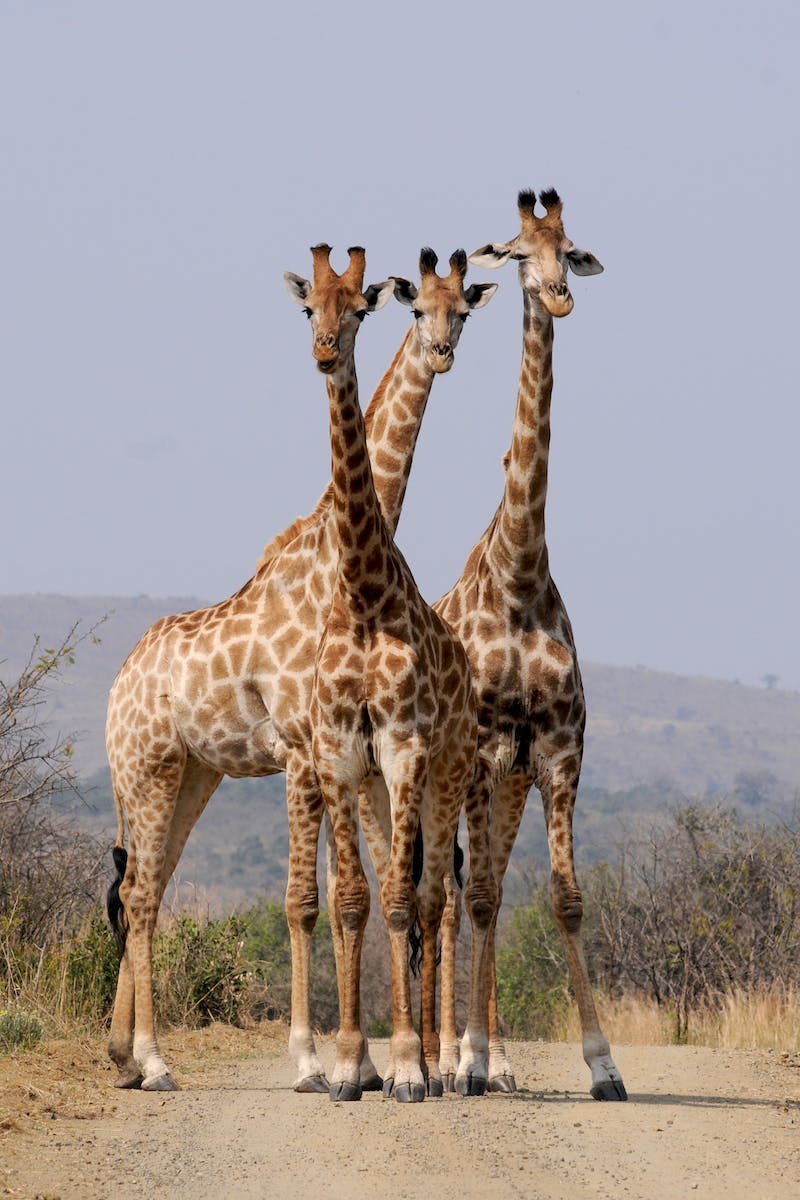 Transition to Democracy
• In the late 1980s, domestic resistance and international pressure led to negotiations between the apartheid government and anti-apartheid leaders.
• Apartheid was dismantled, and South Africa transitioned to a non-racial democracy.
• Nelson Mandela, among other anti-apartheid leaders, played a crucial role in the journey towards reconciliation and equality.
• The first non-racial elections were held in 1994, marking the beginning of a new era in South Africa's history.
Photo by Pexels
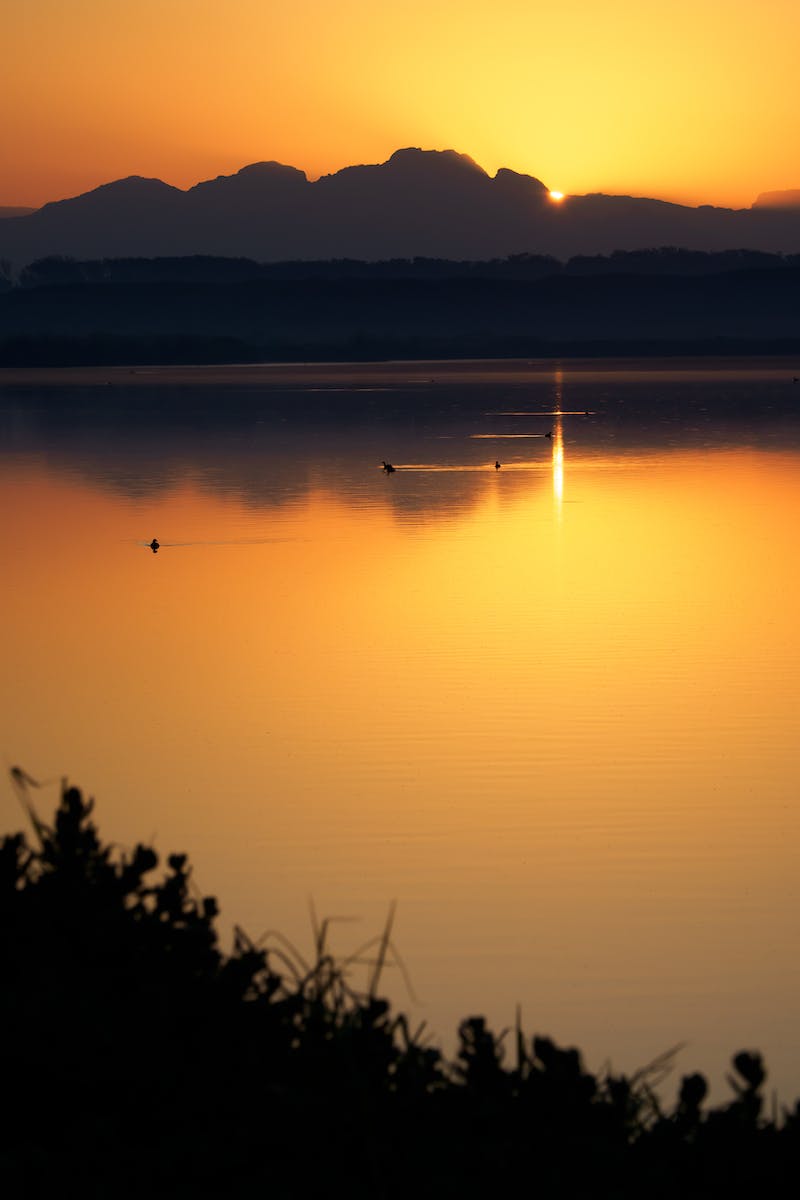 Challenges of the Post-Apartheid Era
• The legacy of apartheid continues to impact South Africa today.
• The country faces challenges of social and economic inequality, racial reconciliation, and addressing historical injustices.
• Efforts are ongoing to build a more inclusive and equitable society.
• The Soweto Uprising serves as a reminder of the ongoing struggle for freedom and equality.
Photo by Pexels